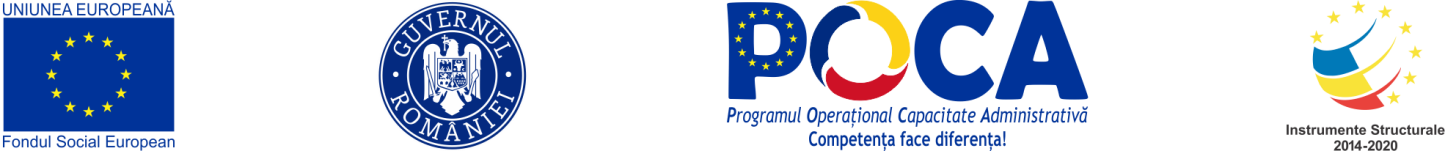 Conferinta de diseminare a rezultatelor implementarii ISO 9001/2015- Municipiul Ploiesti - 25 iunie 2019
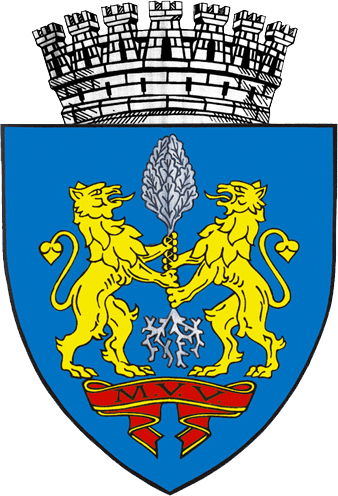 Asigurarea performanței și managementului calității în Municipiul Ploiești - Cod SMIS 120801
	      Competența face diferența! Proiect selectat în cadrul Programului Operațional Capacitate Administrativă cofinanțat de Uniunea Europeană,  din Fondul Social European
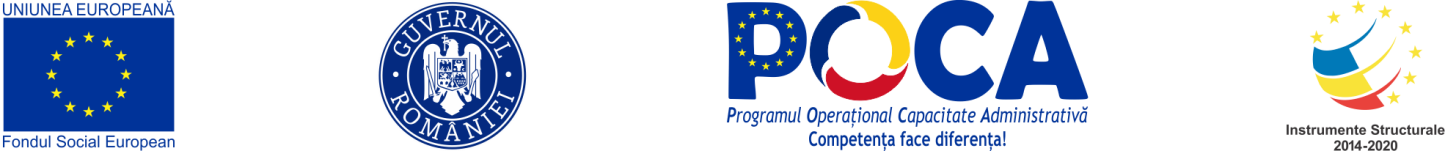 Scopul si obiectivele proiectului
Obiectivul general: introducerea/extinderea de sisteme, instrumente si procese de managementul calitatii si performantei, precum ISO 9001:2015 si CAF (Cadrul comun de autoevaluare a modului de functionare a institutiilor publice), la nivelul Municipiului Ploiesti, a serviciilor descentralizate si subordonate. 
Durata proiectului: 16 de luni, in intervalul 7 martie 2018 – 6 iulie 2019
Pregatirea corespunzatoare a grupului tinta va sprjini activitatile de dezvoltare si de sustinere a unui management performant, prin dezvoltarea practicilor de management si prin consolidarea unei capacitati sustinute de formare pentru administratia publica din Municipiul Ploiesti.
Dezvoltarea resurselor umane reprezinta unul dintre elementele fundamentale ale cresterii accesului la servicii accesibile, durabile si de inalta calitate si de asemenea reprezinta pilonul incluziunii sociale.
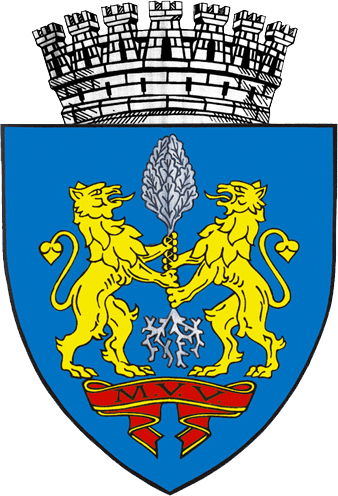 Asigurarea performanței și managementului calității în Municipiul Ploiești - Cod SMIS 120801
	      Competența face diferența! Proiect selectat în cadrul Programului Operațional Capacitate Administrativă cofinanțat de Uniunea Europeană,  din Fondul Social European
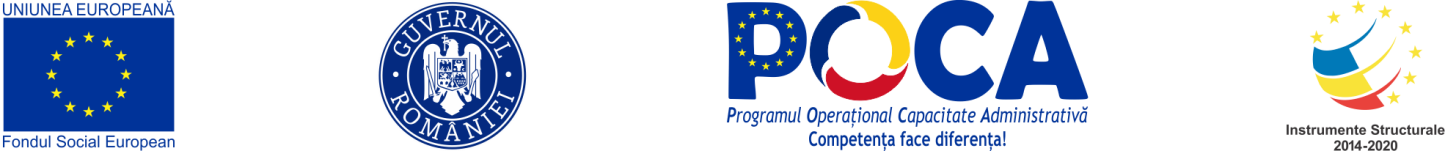 Obiectivele specifice
OS 1: Extinderea sistemului de management al calitatii ISO 9001:2015 la nivelul Municipiului Ploiesti, serviciilor descentralizate si subordonate.
 OS 2: Introducerea si implementarea unui sistem de management al calitatii si performantei CAF la nivelul Municipiului Ploiesti, serviciilor descentralizate si subordonate.
OS 3: Dezvoltarea abilitatilor si cunostintelor a 50 de persoane din personalul Municipiului Ploiesti, serviciilor descentralizate si subordonate, pentru asigurarea managementului calitatii si performantei la nivel local.
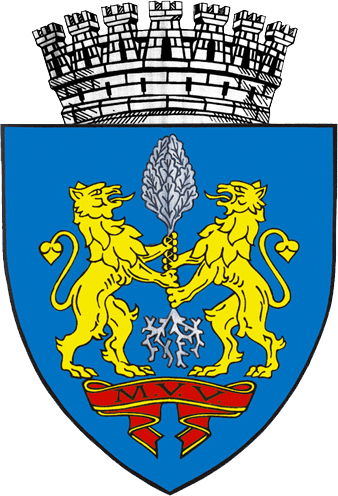 Asigurarea performanței și managementului calității în Municipiul Ploiești - Cod SMIS 120801
	      Competența face diferența! Proiect selectat în cadrul Programului Operațional Capacitate Administrativă cofinanțat de Uniunea Europeană,  din Fondul Social European
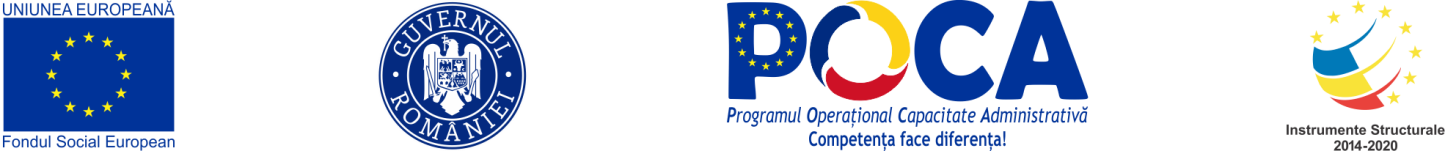 OS 1: Extinderea sistemului de management al calitatii ISO 9001:2015 la nivelul Municipiului Ploiesti, serviciilor descentralizate si subordonate
Activitatea 2 – Extinderea instrumentului de management al calităţii ISO 9001:2015 în Municipiul Ploieşti, serviciile descentralizate şi subordonate, în concordanţă cu Planul de acţiuni pentru implementarea etapizată a managementului calităţii în autorităţi şi instituţii publice 2016-2020.
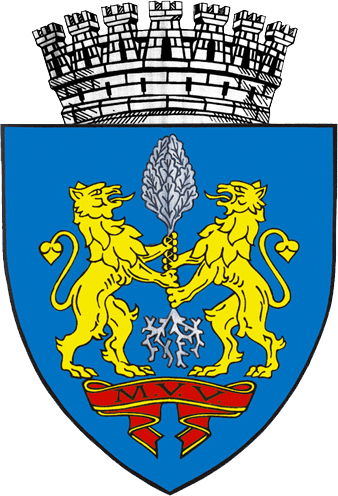 Asigurarea performanței și managementului calității în Municipiul Ploiești - Cod SMIS 120801
	      Competența face diferența! Proiect selectat în cadrul Programului Operațional Capacitate Administrativă cofinanțat de Uniunea Europeană,  din Fondul Social European
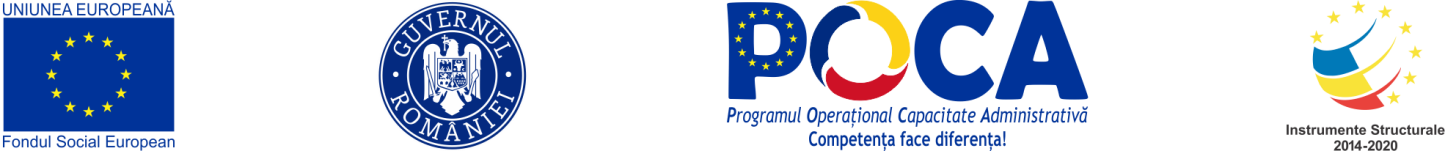 Activitatea 2 - Subactivitati
2.1 – Realizarea auditului intern de calitate în Municipiul Ploieşti, serviciile descentralizate şi subordonate.
  2.2 Recertificarea sistemului de management al calitatii ISO 9001:2015 in Municipiul Ploiesti, serviciile descentralizate si subordinate
 2.3 Monitorizarea derularii sistemului de management al calitatii ISO 9001:2015 in Municipiul Ploiesti, serviciile descentralizate si subordonate si diseminarea rezultatelor aferente
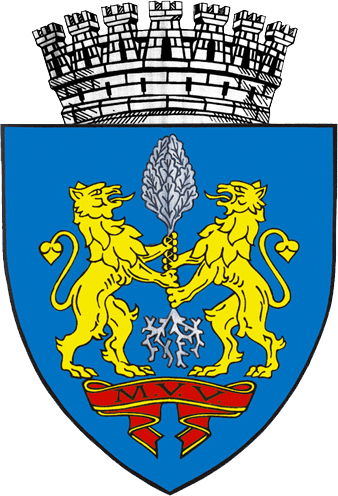 Asigurarea performanței și managementului calității în Municipiul Ploiești - Cod SMIS 120801
	      Competența face diferența! Proiect selectat în cadrul Programului Operațional Capacitate Administrativă cofinanțat de Uniunea Europeană,  din Fondul Social European
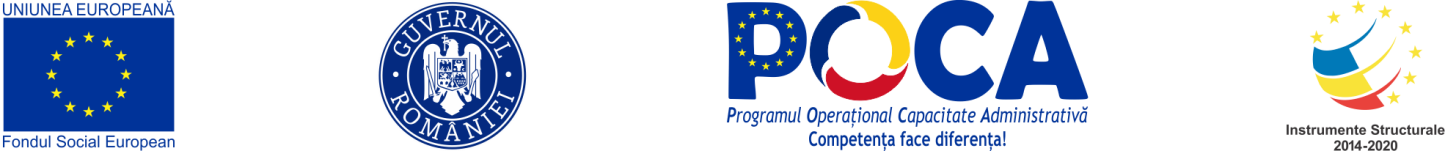 Subactivitatea 2.1 – Realizarea auditului intern de calitate în Municipiul Ploieşti, serviciile descentralizate şi subordonate
Au fost susţinute 2 focus-grupuri după metodologia specifică de derulare, cu câte 20 de participanţi fiecare, rezultatele obţinute fiind transcrise şi interpretate în cadrul unui raport;
 A fost realizată misiunea de audit intern de calitate in conformitate cu procedura de audit aprobata la nivelul Municipiului Ploiesti, aceasta fiind finalizată prin întocmirea unui Raport de audit intern;
A fost realizată cercetarea interna prin aplicarea chestionarelor de audit  reprezentanţilor departamentelor/ directiilor din cadrul serviciilor Municipiului Ploiesti  si al serviciilor descentralizate si subordonate, fiind realizat un raport privind rezultatele obţinute prin această metodă de cercetare
A fost centralizat si analizat feed-back-ul obtinut ca urmare a aplicarii instrumentelor de cercetare pentru evaluarea problemelor/ riscurilor identificate;
 A fost elaborat şi actualizat pachetul de proceduri  in vederea extinderii sistemului de management al calitatii ISO 9001:2015
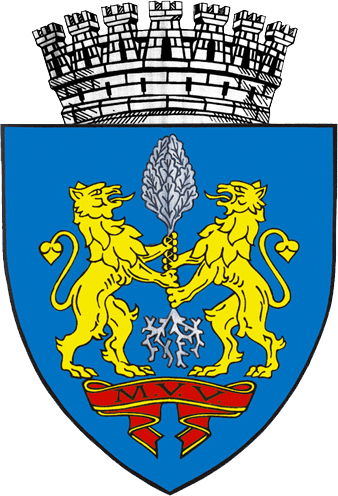 Asigurarea performanței și managementului calității în Municipiul Ploiești - Cod SMIS 120801
	      Competența face diferența! Proiect selectat în cadrul Programului Operațional Capacitate Administrativă cofinanțat de Uniunea Europeană,  din Fondul Social European
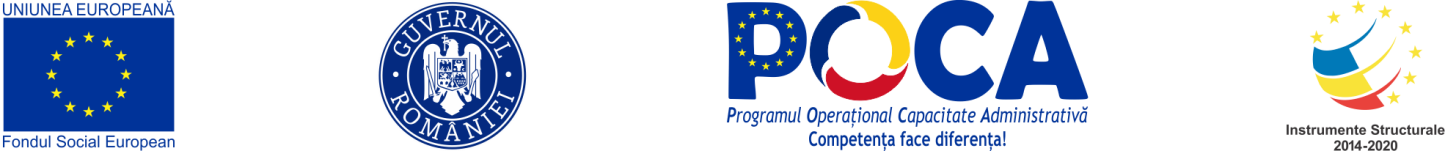 Subactivitatea 2.2 Recertificarea sistemului de management al calitatii ISO    9001:2015 in Municipiul Ploiesti, serviciile descentralizate si subordonate
-A fost elaborat şi actualizat pachetul de proceduri  in vederea extinderii sistemului de management al calitatii ISO 9001:2015
A fost derulat auditul de recertificare in perioada 10-11.12.2018;
Asigurarea performanței și managementului calității în Municipiul Ploiești - Cod SMIS 120801
	      Competența face diferența! Proiect selectat în cadrul Programului Operațional Capacitate Administrativă cofinanțat de Uniunea Europeană,  din Fondul Social European
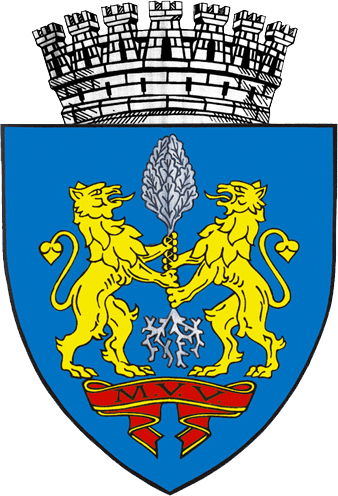 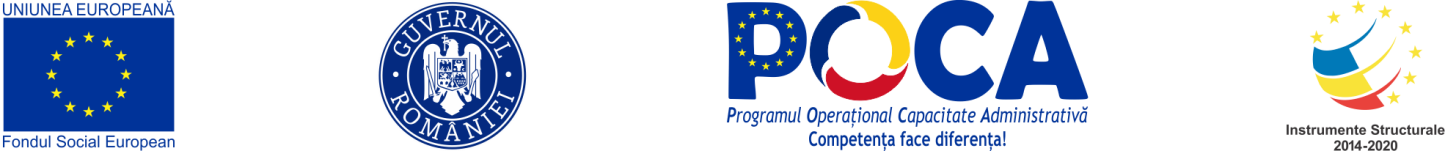 Subactivitate 2.3 Monitorizarea derularii sistemului de management al calitatii ISO 9001:2015 in Municipiul Ploiesti, aserviciile descentralizate si subordonate si diseminarea rezultatelor aferente
Procesul de monitorizare, analiza si imbunatatire este determinat, planificat si implementat avand ca scop demonstrarea conformitatii serviciilor cu cerintele si asigurarea imbunatatirii continue a SMC. Sunt planificate procesele de:
analiza a managementului calitatii, 
de audit intern, 
de instruire a personalului, 
de culegere si raportare a datelor specifice conform reglementarilor in vigoare, 
de culegere a datelor privind satisfactia cetatenilor. 
Astfel, activitatile de masurare, analiza si imbunatatire sunt axate, in principal, pe: 
demonstrarea conformitatii produsului/serviciului realizat de Primarie cu cerintele cetateanului si cu cerintele legale si de reglementare aplicabile; 
asigurarea conformitatii SMC cu cerintele standardului ISO 9001:2015; 
asigurarea imbunatatirii continue a eficacitatii SMC.
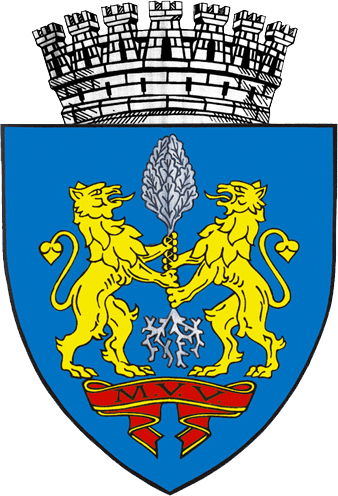 Asigurarea performanței și managementului calității în Municipiul Ploiești - Cod SMIS 120801
	      Competența face diferența! Proiect selectat în cadrul Programului Operațional Capacitate Administrativă cofinanțat de Uniunea Europeană,  din Fondul Social European
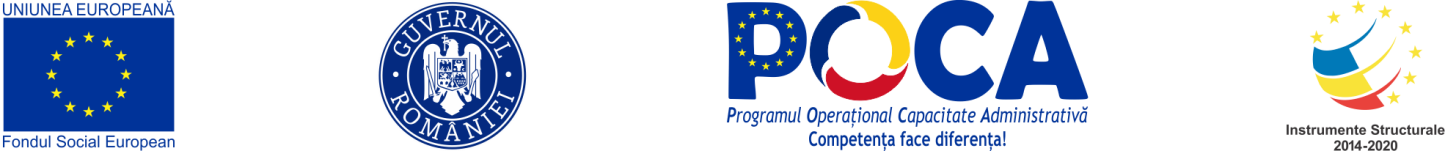 ISO 9001 (ISO 9001:2015)
ISO 9001 (ISO 9001:2015) reprezinta in momentul de fata standardul cu cea mai larga raspandire si aplicare in ceea ce priveste asigurarea indeplinirii conditiilor de calitate ale bunurilor si serviciilor pe care o organizatie le livreaza clientilor sai.
 Standardul este folosit de orice companie sau organizatie, indiferent de marimea sa si de sectorul in care activeaza, in orice parte a lumii. 
Certificarea – cu alte cuvinte obtinerea certificatului, reprezinta recunoasterea de catre organizatia certificatoare abilitata catre care va fi subcontractata subactivitatea, a faptului ca sistemul de management al calitatii implementat intr-o organizatie indeplineste cerintele standardului respectiv. 
Recertificarea ISO 9001 reprezinta o apreciere a calitatii actului managerial, a bunelor practici din organizatie, a orientarii organizatiei in directia calitatii. Printre elementele care ies in evidenta in cadrul ISO 9001:2015 sunt: evaluarea riscului, generarea rezultatelor, feedback de la partile interesate si alinierea cu alte standarde ISO.
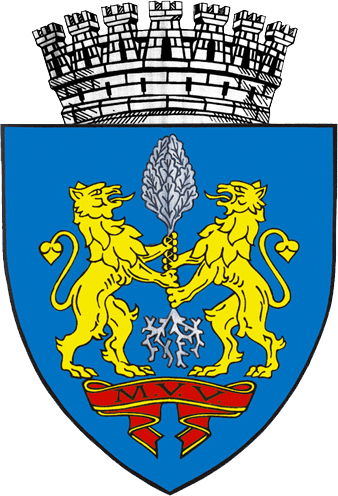 Asigurarea performanței și managementului calității în Municipiul Ploiești - Cod SMIS 120801
	      Competența face diferența! Proiect selectat în cadrul Programului Operațional Capacitate Administrativă cofinanțat de Uniunea Europeană,  din Fondul Social European
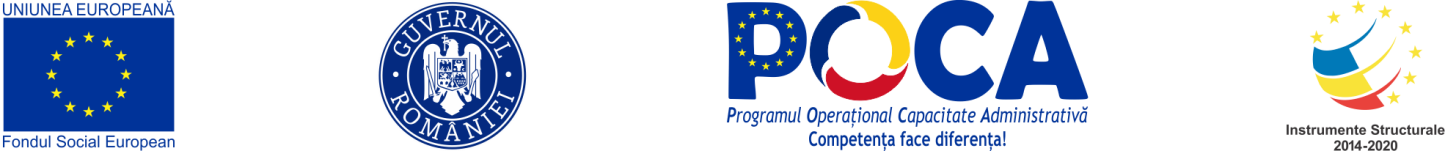 Avantajele ISO 9001:2015
Printre avantajele implementarii sistemului de management al calitatii ISO 9001:2015, se numara urmatoarele: 
cresterea eficacitatii prin imbunatatirea proceselor; 
imbunatatirea calitatii, serviciilor, costurilor si a tehnologiei; 
reducerea semnificativa a costurilor; 
cresterea competitivitatii; 
eficienta imbunatatita datorita proceselor optimizate; 
imbunatatirea satisfactiei clientului/cetateanului si a angajatului;
reducerea numarului de audituri interne si reducerea numarului neconformitatilor; 
motivarea personalului. 
Sistemul de management al calitatii, certificat la nivelul Municipiului Ploiesti si a serviciilor descentralizate si subordonate, va acoperi toate procesele care concura la realizarea unui serviciu public de calitate si se aplica tuturor structurilor organizatorice aferente.
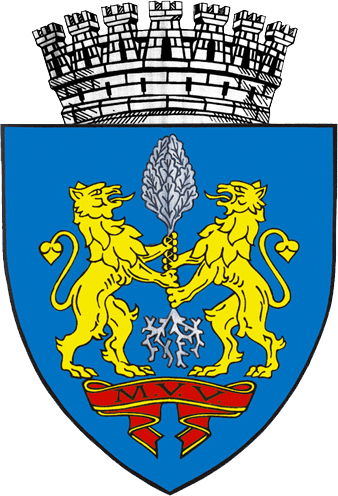 Asigurarea performanței și managementului calității în Municipiul Ploiești - Cod SMIS 120801
	      Competența face diferența! Proiect selectat în cadrul Programului Operațional Capacitate Administrativă cofinanțat de Uniunea Europeană,  din Fondul Social European
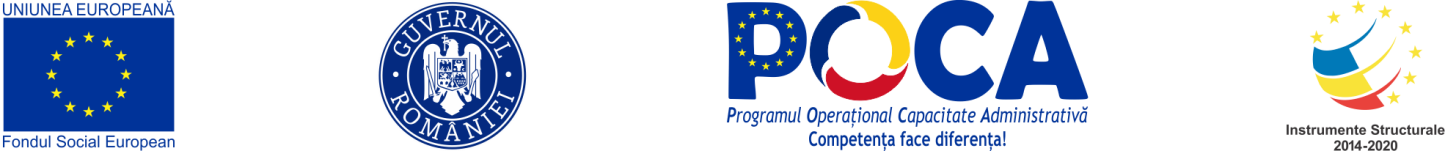 Certificarea Sistemului de management al calitatii
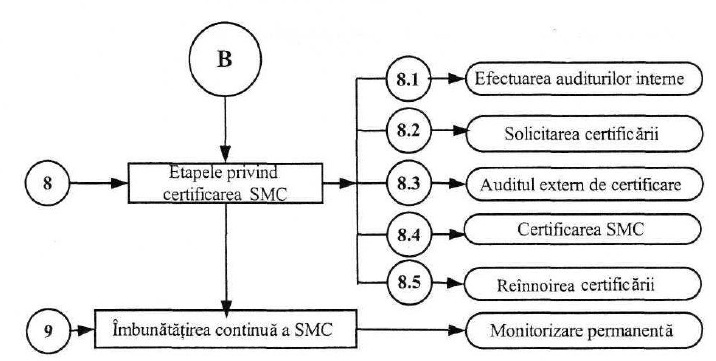 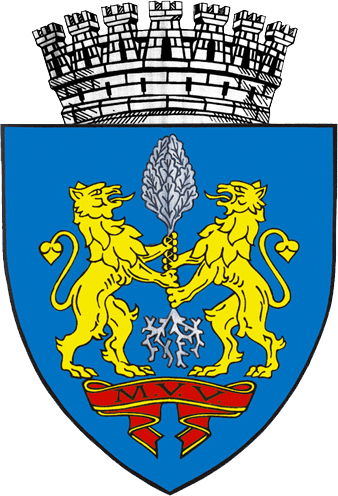 Asigurarea performanței și managementului calității în Municipiul Ploiești - Cod SMIS 120801
	      Competența face diferența! Proiect selectat în cadrul Programului Operațional Capacitate Administrativă cofinanțat de Uniunea Europeană,  din Fondul Social European
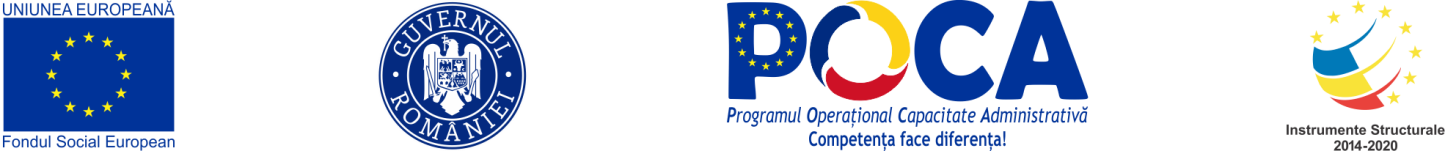 CARACTERISTICI ALE STANDARDELOR ISO SI ALE INSTRUMENTULUI CAF
Asigurarea performanței și managementului calității în Municipiul Ploiești - Cod SMIS 120801
	      Competența face diferența! Proiect selectat în cadrul Programului Operațional Capacitate Administrativă cofinanțat de Uniunea Europeană,  din Fondul Social European
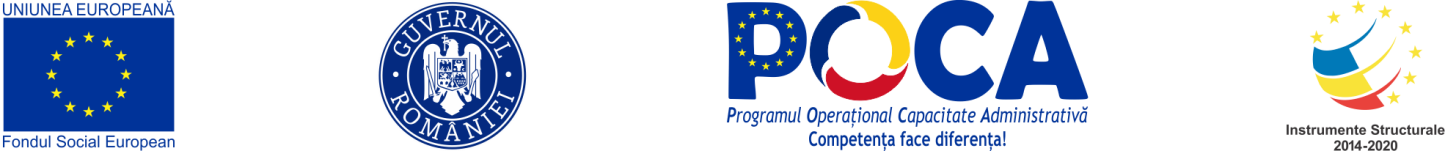 Valorificarea rezultatelor proiectului
Prin activitatile sale, proiectul va asigura beneficii si progres in ceea ce priveste atat grupul tinta, cat si cetatenii.
Astfel, prin crearea unei institutii publice moderne, adaptata la standarde europene, promovand managementul calitatii si performantei, cetatenii vor dezvolta o incredere ridicata fata de directiile Primariei, serviciilor descentralizate si subordonate. Cresterea transparentei, eticii si integritatii la nivelul autoritatilor si institutiilor publice, vor deveni primordiale la nivelul Municipiului Ploiesti. Transparenta urmareste asigurarea unui acces mai larg al cetatenilor la informatiile si documentele aflate in posesia institutiilor statului, participarea cetatenilor la procesul decizional si asigurarea legitimitatii, eficacitatii si responsabilitatii administratiei fata de cetatean.
Prin mentinerea ISO 9001:2015 si CAF, Municipiul Ploiesti va deveni un model de management al calitatii si performantei.
Dupa finalizarea proiectului, rezultatele acestuia vor fi transferate astfel: 
cunostintele/informatiile/competentele dezvoltate de grupul tinta in cadrul proiectului vor putea fi utilizate de aceste persoane pentru a deveni competitivi si de a monitoriza ISO 9001:2015 si CAF si a se adapta la cerintele si tendintele economiei, 
schimbarea de atitudini si comportamente datorate proiectului se vor reflecta in influente pozitive asupra familiei si prietenilor, in special din perspectiva ocuparii pe piata muncii, a atitudinii orientate spre dezvoltare durabila si egalitate de sanse,
Din punct de vedere institutional, dupa finalizarea implementarii proiectului, fiecare organizatie va beneficia de know how-ul acumulat in cadrul proiectului. Rezultatele vor fi transferate catre membrii organizatiilor facand ca aceste entitati sa devina mai puternice si mai calificate pentru noi abordari integrate ale problemelor cu care se confrunta societatea.
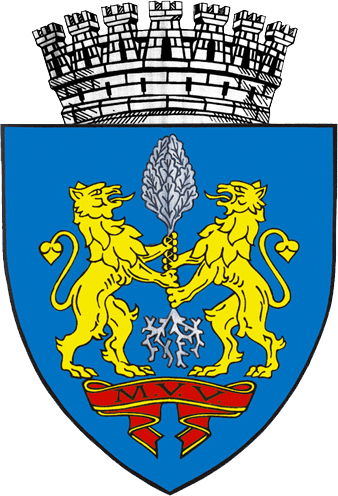 Asigurarea performanței și managementului calității în Municipiul Ploiești - Cod SMIS 120801
	      Competența face diferența! Proiect selectat în cadrul Programului Operațional Capacitate Administrativă cofinanțat de Uniunea Europeană,  din Fondul Social European
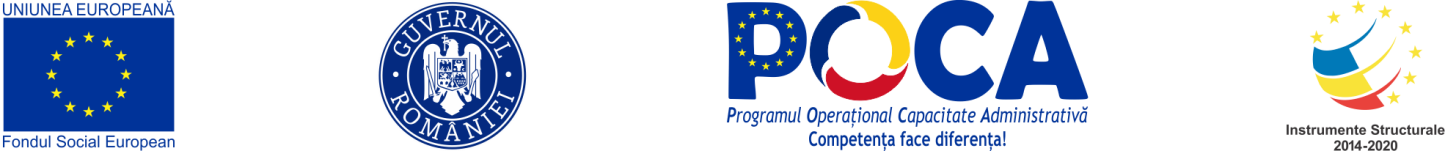 Va multumesc,

Milena Perpelea
Manager proiect
Email: al21@ploiesti.ro
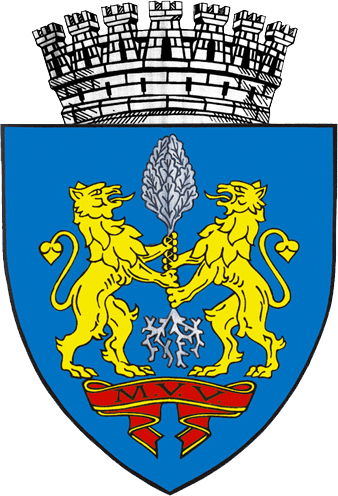 Asigurarea performanței și managementului calității în Municipiul Ploiești - Cod SMIS 120801
	      Competența face diferența! Proiect selectat în cadrul Programului Operațional Capacitate Administrativă cofinanțat de Uniunea Europeană,  din Fondul Social European